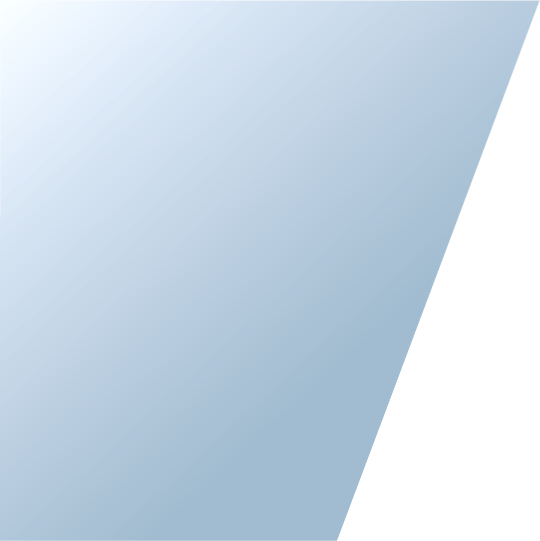 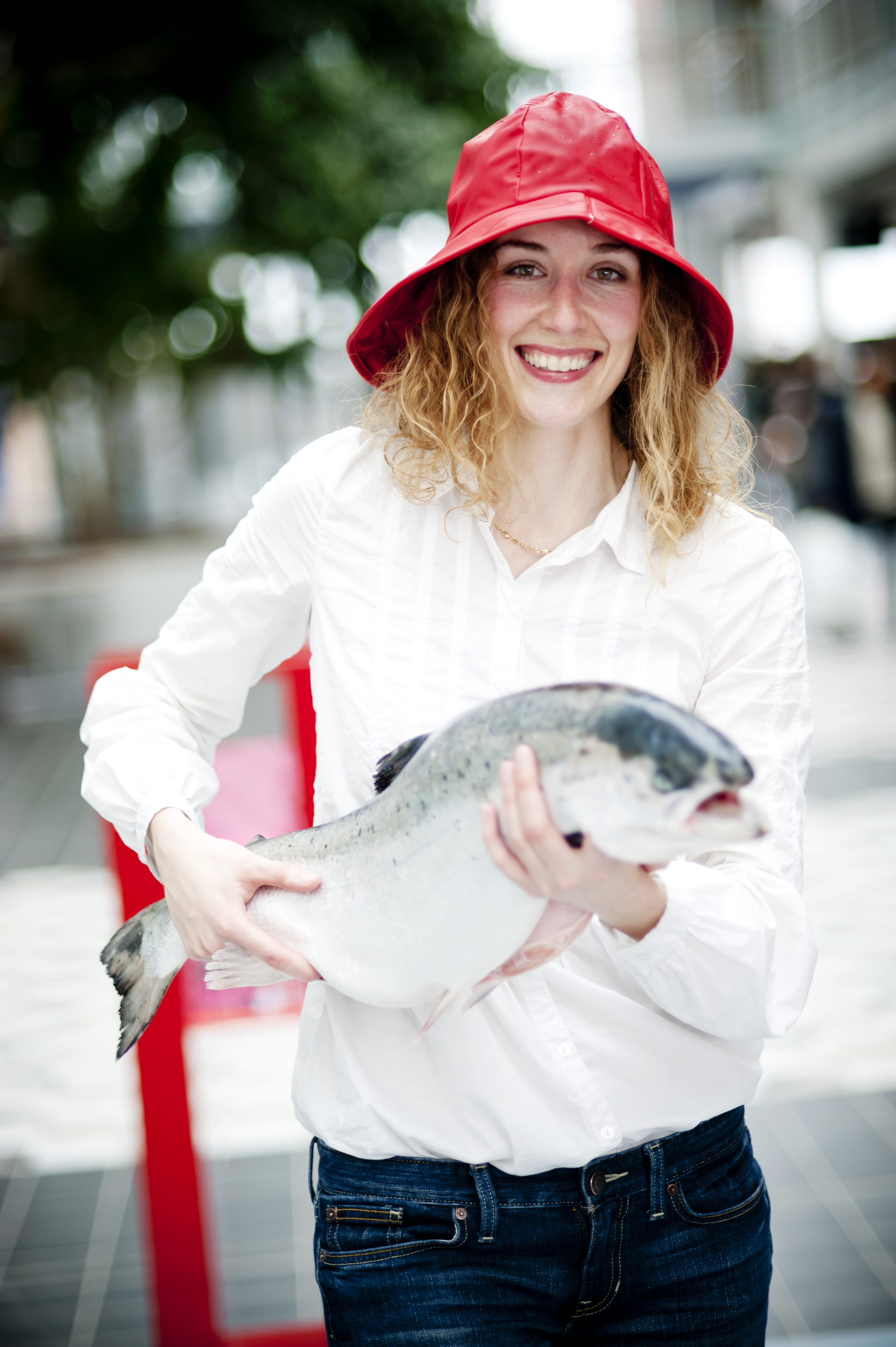 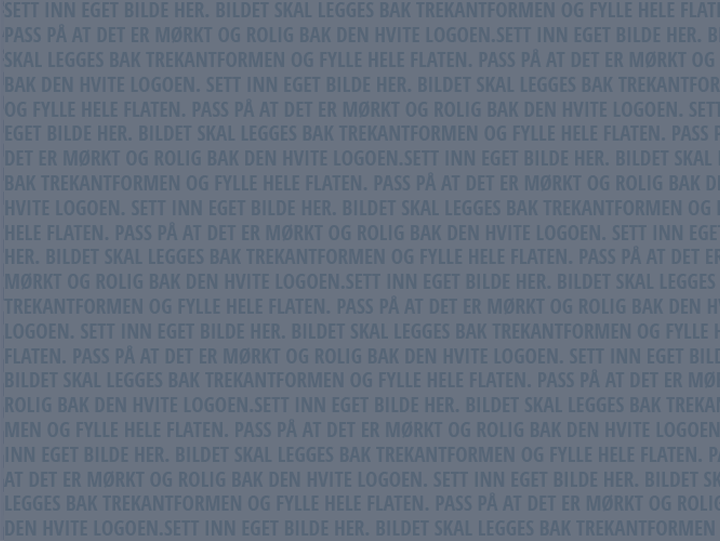 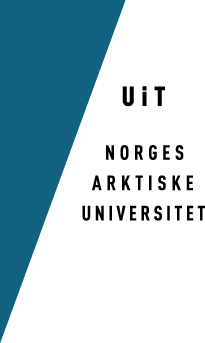 De beste hodene- studenter i samarbeid med næringa
Tromskonferansen 31.oktober 2016


Kathrine Tveiterås
Instituttleder
Norges fiskerihøgskole
UiT Norges arktiske universitet
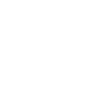 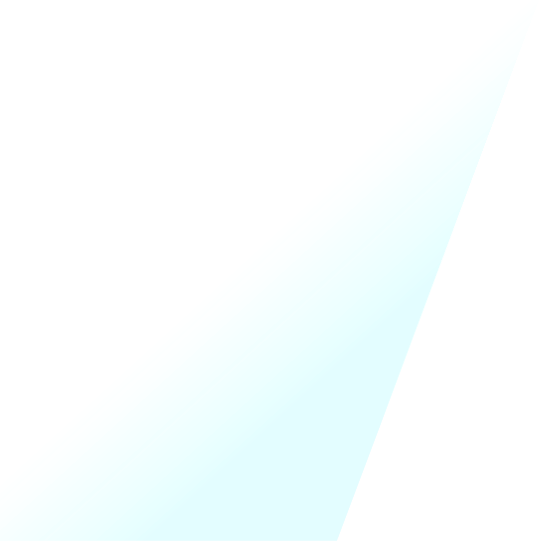 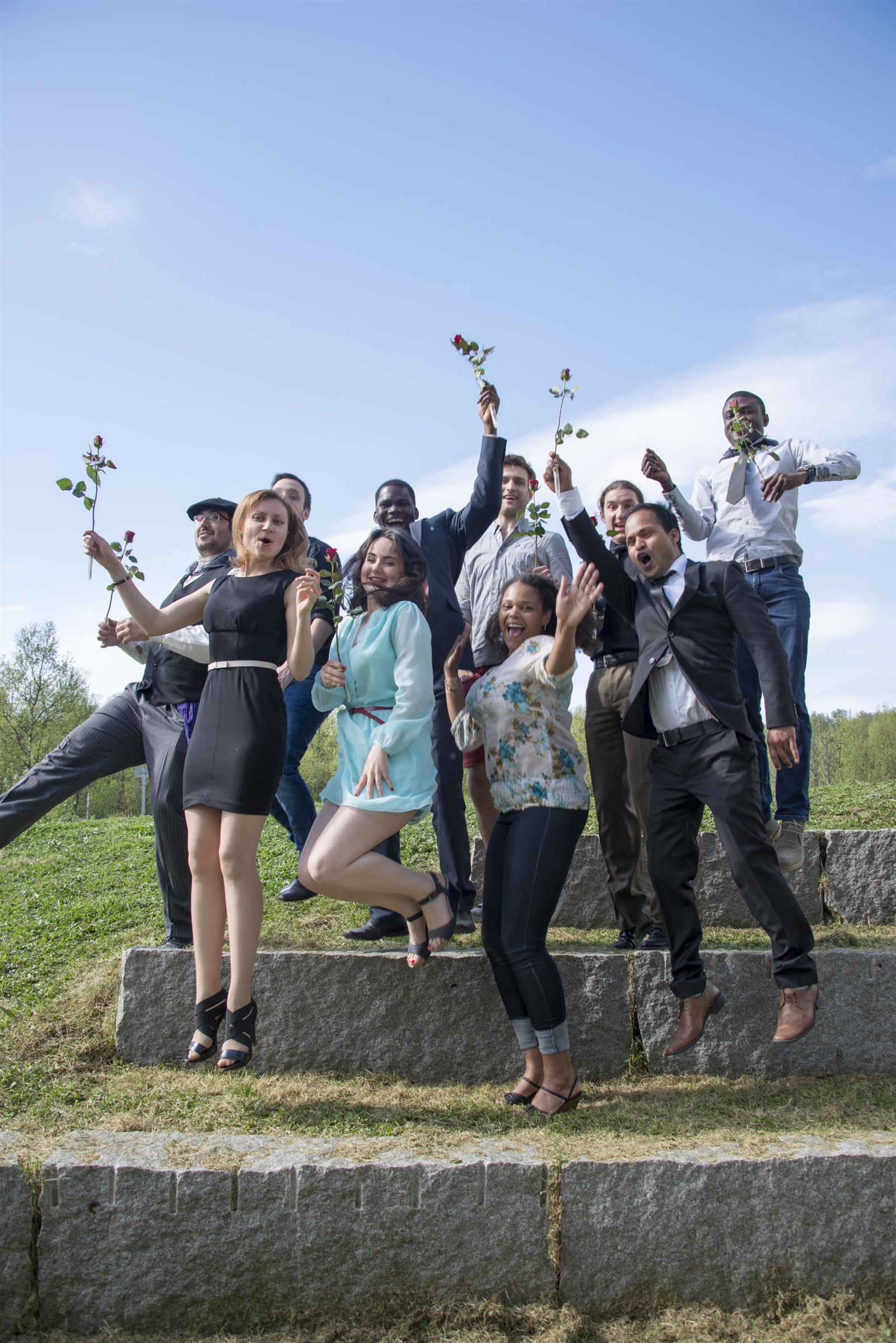 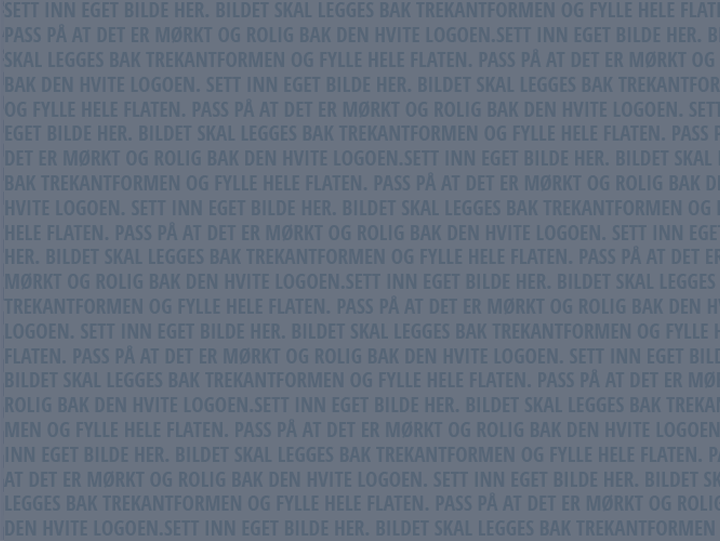 Utdanning
bachelor
master
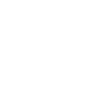 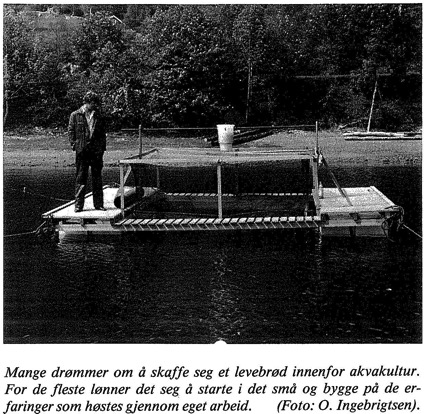 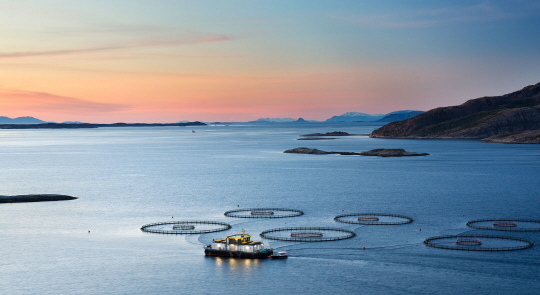 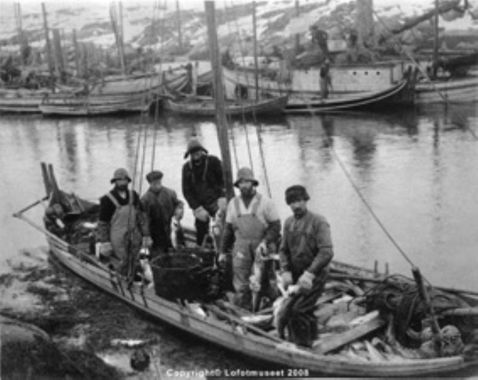 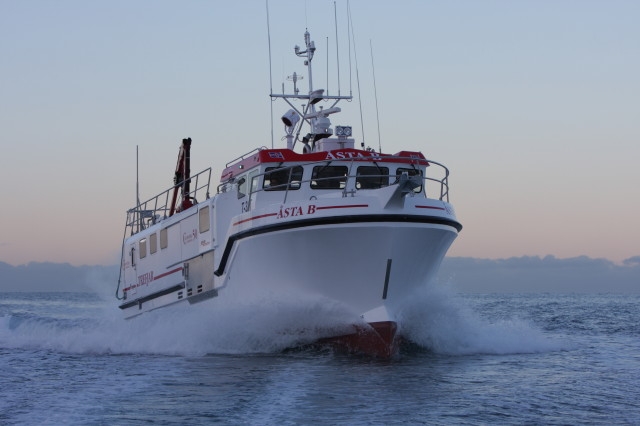 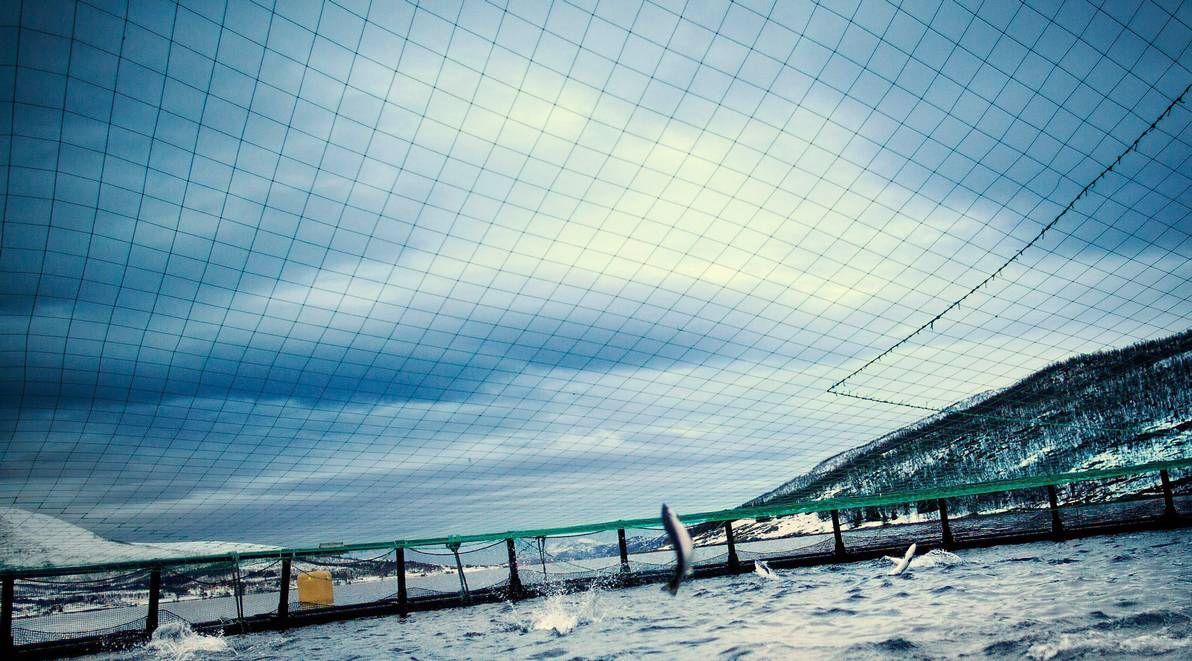 PRAKSIS
Eget praksiskurs på 10 studiepoeng
3 x 1 uke i praksis hos «partnerbedrift»
Bevisstgjøring om karriereferdigheter
Kunnskapsdeling
Partnere
Lerøya Aurora
Brødrene Karlsen
Wilsgård Fiskeoppdrett
Sjømatrådet
Sjømat Norge 
Norges Råfisklag
Nergård AS
Norfra
Nord-Troms VGS
Fiskeridirektoratet Nord
Havbruksstasjonen i Tromsø
Troms Fylkeskommune
Grieg Seafood
Akvaplan Niva
Stella Polaris
Cape Fish Group
Tustern Kystrederi ("Fortune")
Senja VGS
Norges Fiskarlag
Nordlaks
Nofima
Havforskningssinstituttet
Tromsø kommune
Salmar Nord
Marine Harvest 
SALT
EWOS
[Speaker Notes: Oda bernsten – snakk med Ingrid]
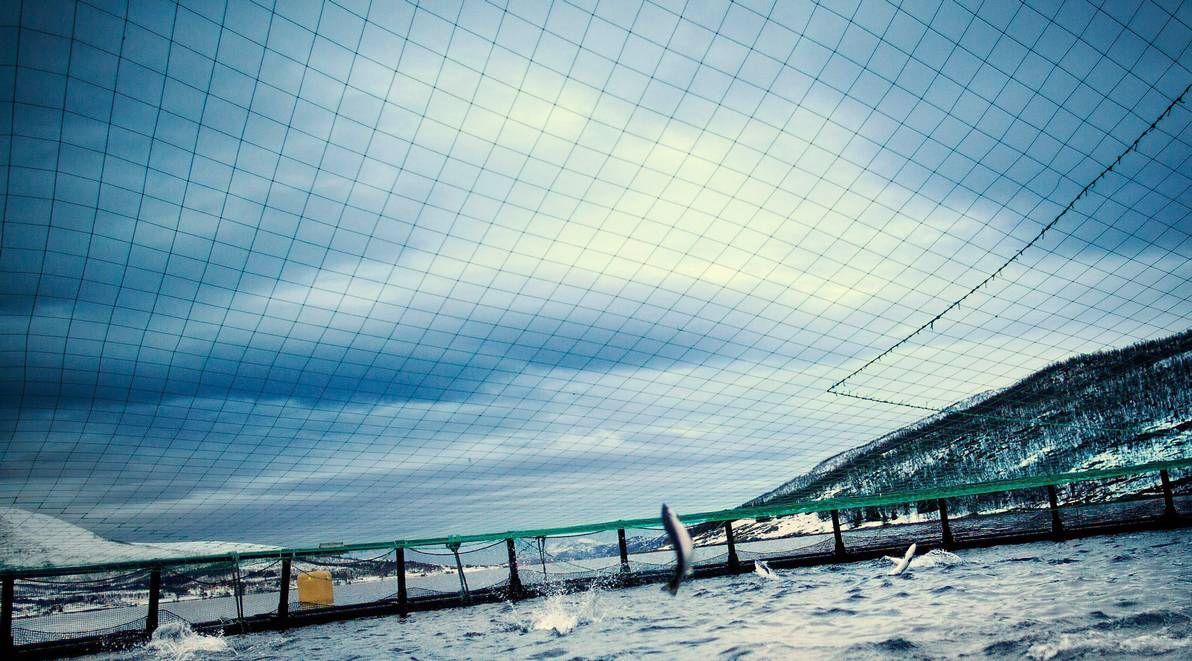 MASTER
Problemstilling fra næringa
Relevant trening og erfaring – for alle
Gode rekrutteringsmuligheter

Kunnskapsdeling
Masteroppgaver i og for sjømatnæringen
Innsikt – erfaring – samarbeid – krevende – motiverende
VRI-ordningens betydning
Tusen takk for oppmerksomheten

kathrine.tveiteras@uit.no
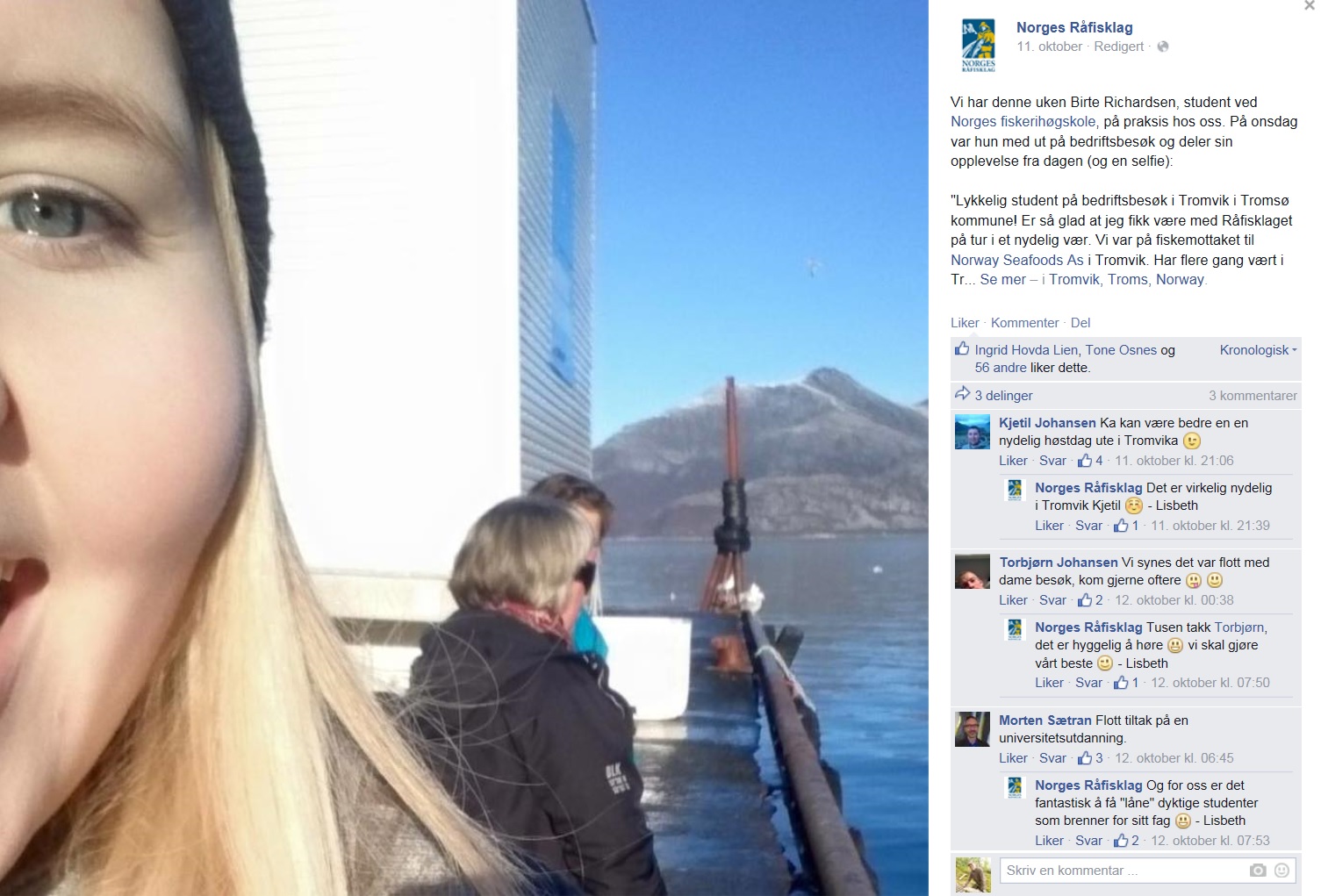 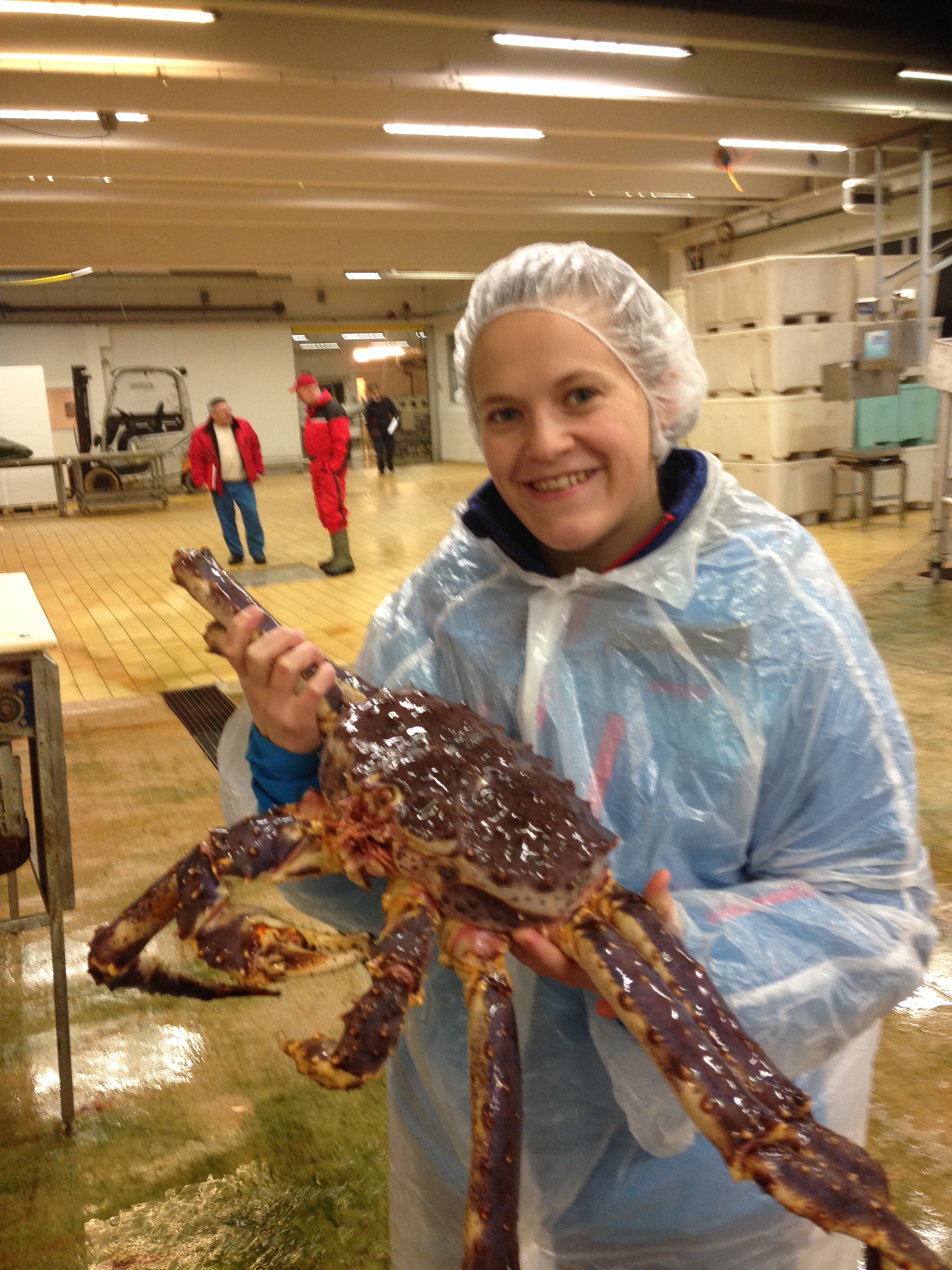 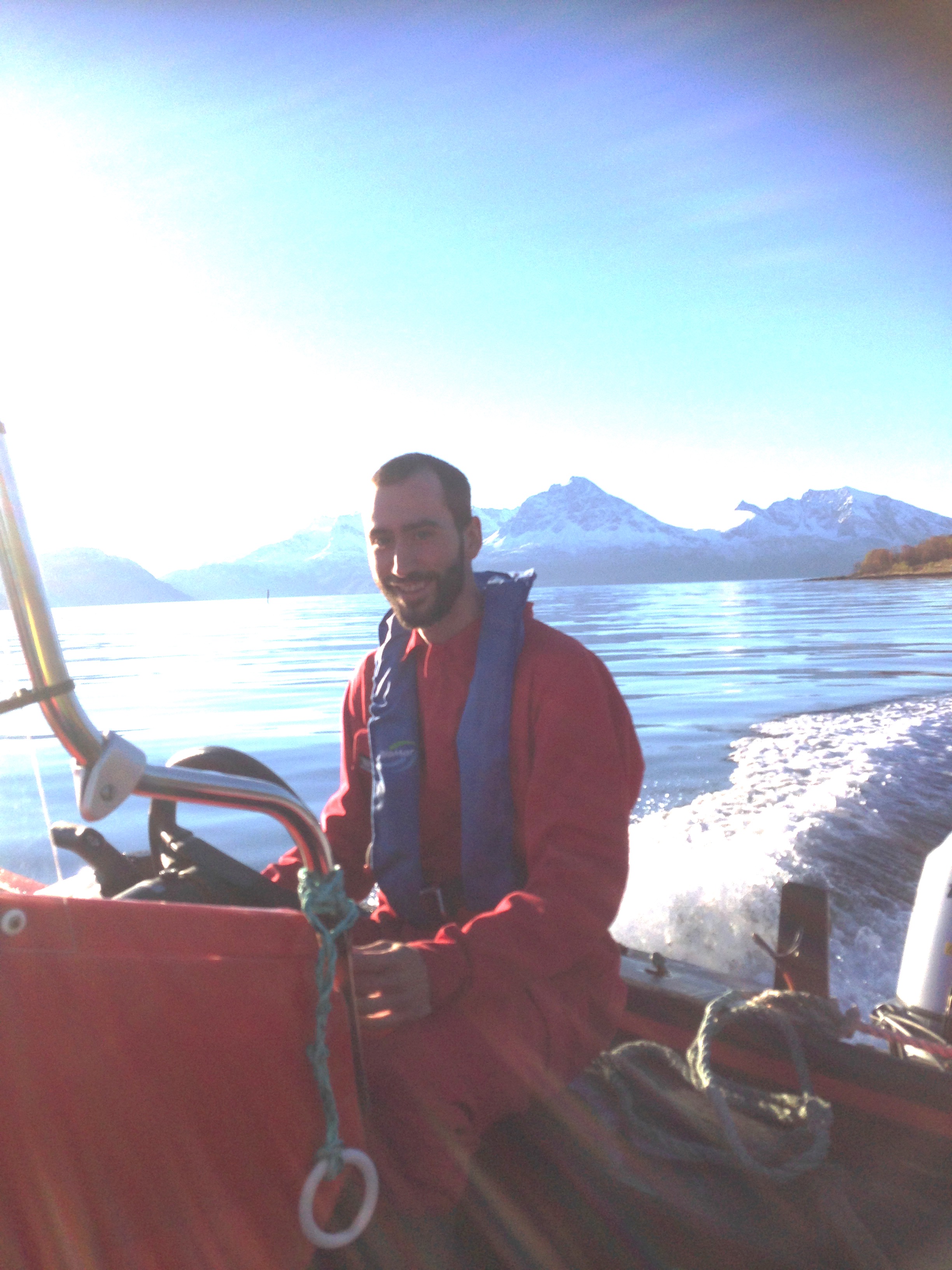